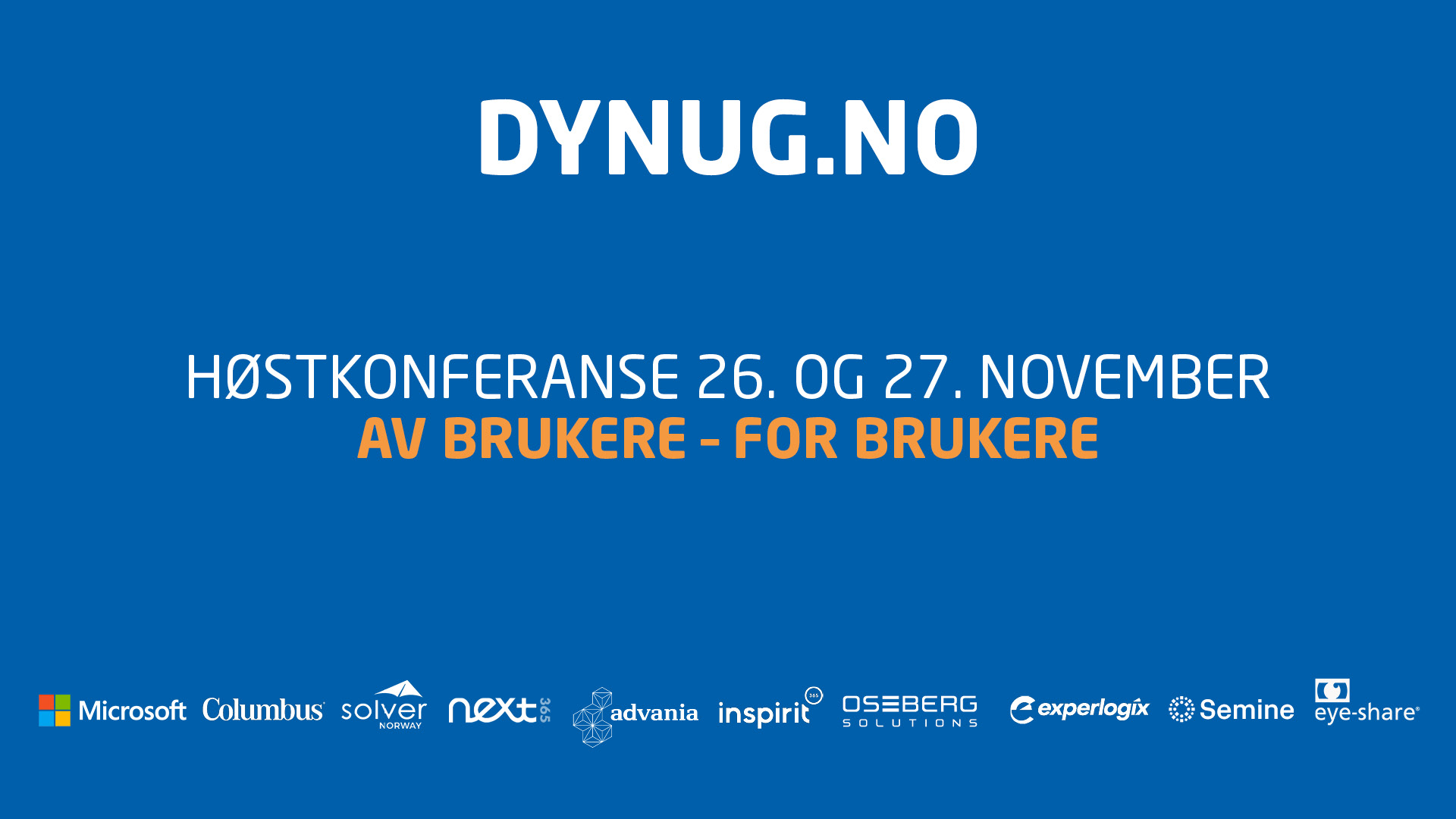 1
Rapportering i Business Central
Inge Magne BruvikDynug høstkonferanse 2024
Inge Magne BruvikLøsningsarkitekt for Dynamics 365 Business Central
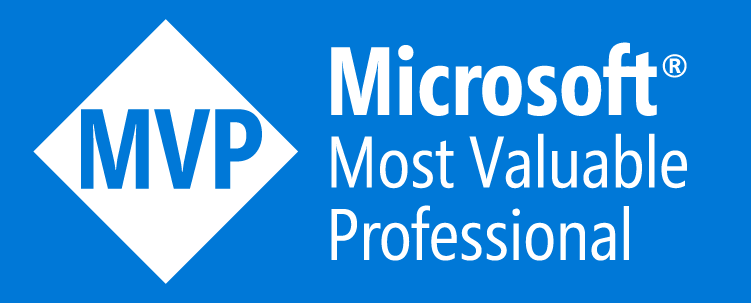 Jobber til daglig for Cepheo Norge AS
Har jobbet med med det produktet vi I dag kjenner som Business Central siden 1987 – da het programmet PCPlus.
Micorosft MVP for Business Central
Holder jevnlig foredrag på konferanser og eventer både på plass og digitalt.

imbruvik@gmail.com
Inge Magne Bruvik | LinkedIn
www.bc365.co
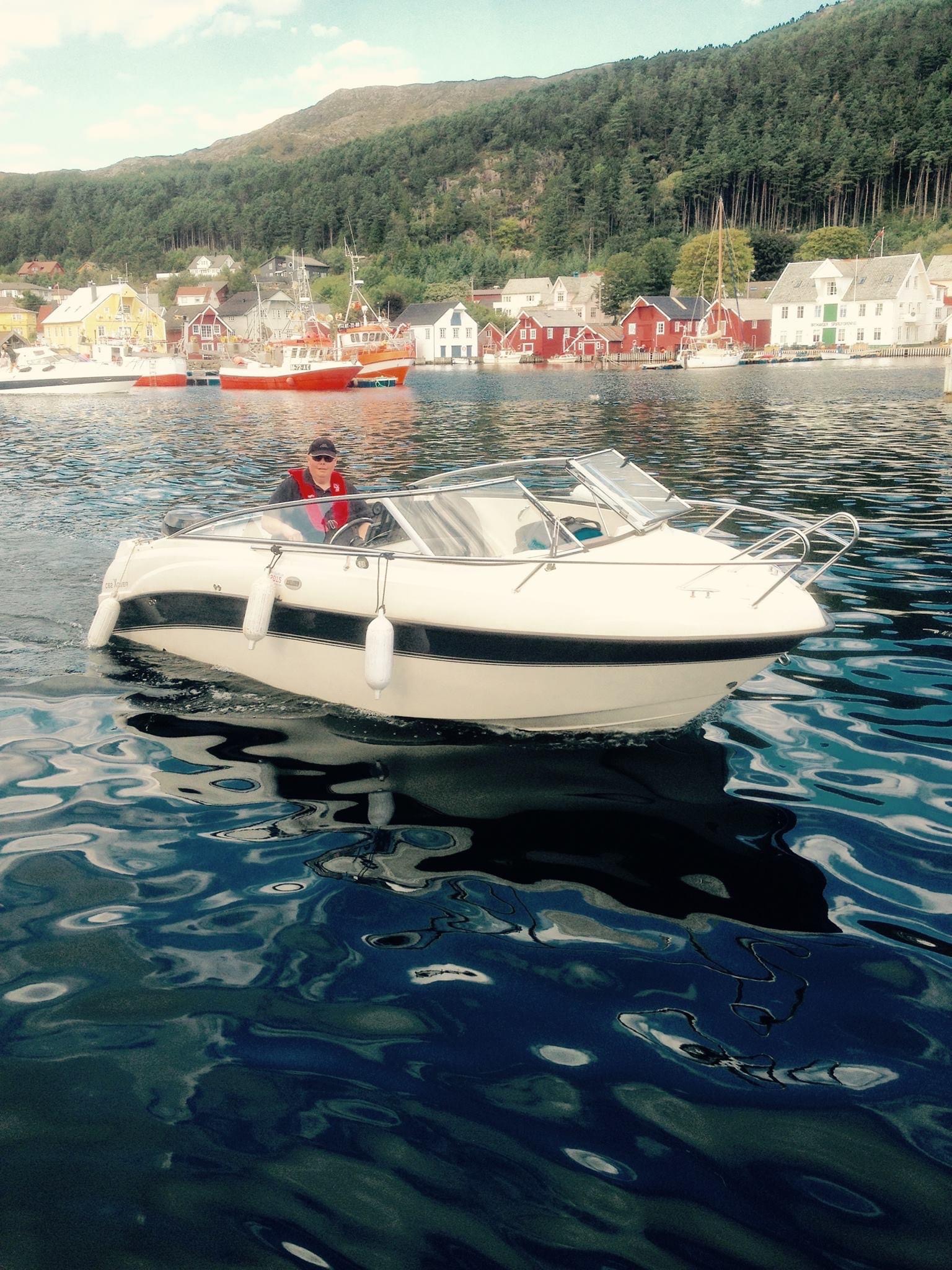 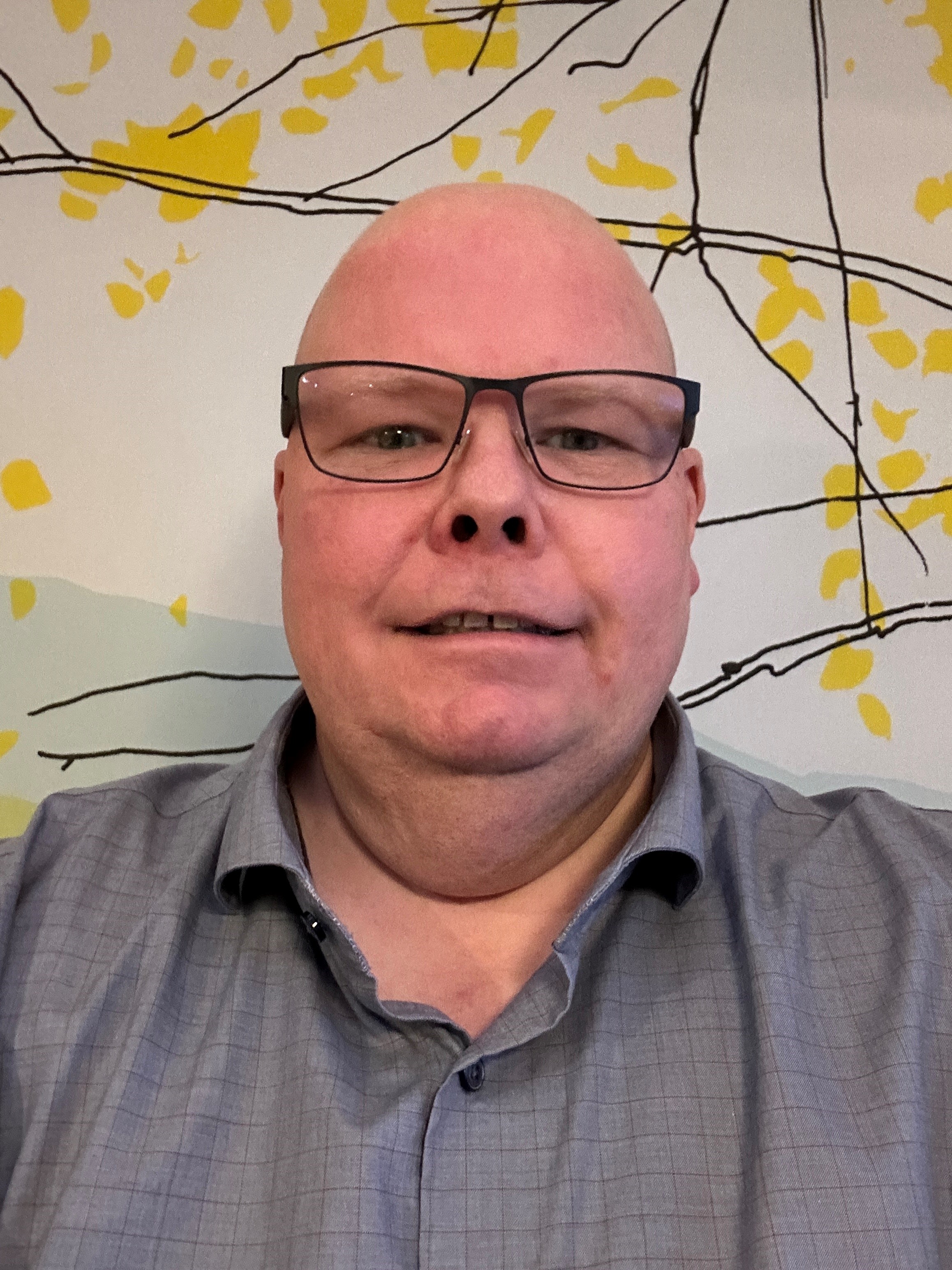 3
Rapportering I Business Central
Kort om Businss Central
Hvilke ulike rapportbehov finnes normalt i en organisasjon?

Oversikt over de viktigste rapporteringsverktøy som sluttbrukere har tilgjengelig I BC

Åpne I Excel

Finansrapporter (tidligere kontoskjema)

Analysevisninger

Ut av boksen Power BI rapporter

Egen definerte Power BI Rapporter

Egendefinerte rapportlayouts (excel)
Agenda
Microsoft Dynamics 365 Business Central
Connect finance, sales, service, and operations teams with a comprehensive business management solution and harness the power of AI with Microsoft Copilot.
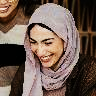 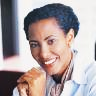 Financial Management
Project Management
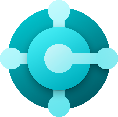 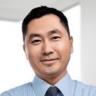 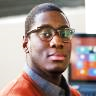 SalesManagement
Manufacturing Management
Reporting & 
business insights
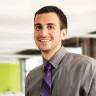 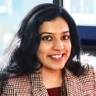 Service Management
Supply chain Management
Trusted by over 40,000 small and medium-sized businesses
Named “the Best ERP System” in 2024 by Forbes Advisor
[Speaker Notes: Microsoft Dynamics 365 Business Central provides all these benefits and more. Business Central is a comprehensive business management solution that brings together your critical business processes into a single solution. With Business Central, all of your business data is centralized, making it easier to access, analyze, and manage. This includes everything from financial data and sales figures to customer service records and supply chain information. 

Having a single ‘source of truth’ allows you to streamline processes, removing duplicate data entry and busywork. Because Business Central unifies your data, you can get faster and more accurate reporting, with built-in business intelligence and real-time insights across departments. 

Business Central is also the first business management solution that uses Microsoft Copilot to boost productivity and improve business performance with next-generation AI. As I’m sure you are aware, AI is BIG topic right now, and there is a lot to explore here. We’ll dive deeper into how Copilot can help your business in a few minutes. 

These are just some of the reasons that Business Central is trusted by over 40,000 small and medium-sized businesses and was named “The Best ERP System” in 2024 by Forbes Advisor1. 



1https://www.forbes.com/advisor/business/software/best-cloud-erp-software/]
Rapportbehov i en organisasjon
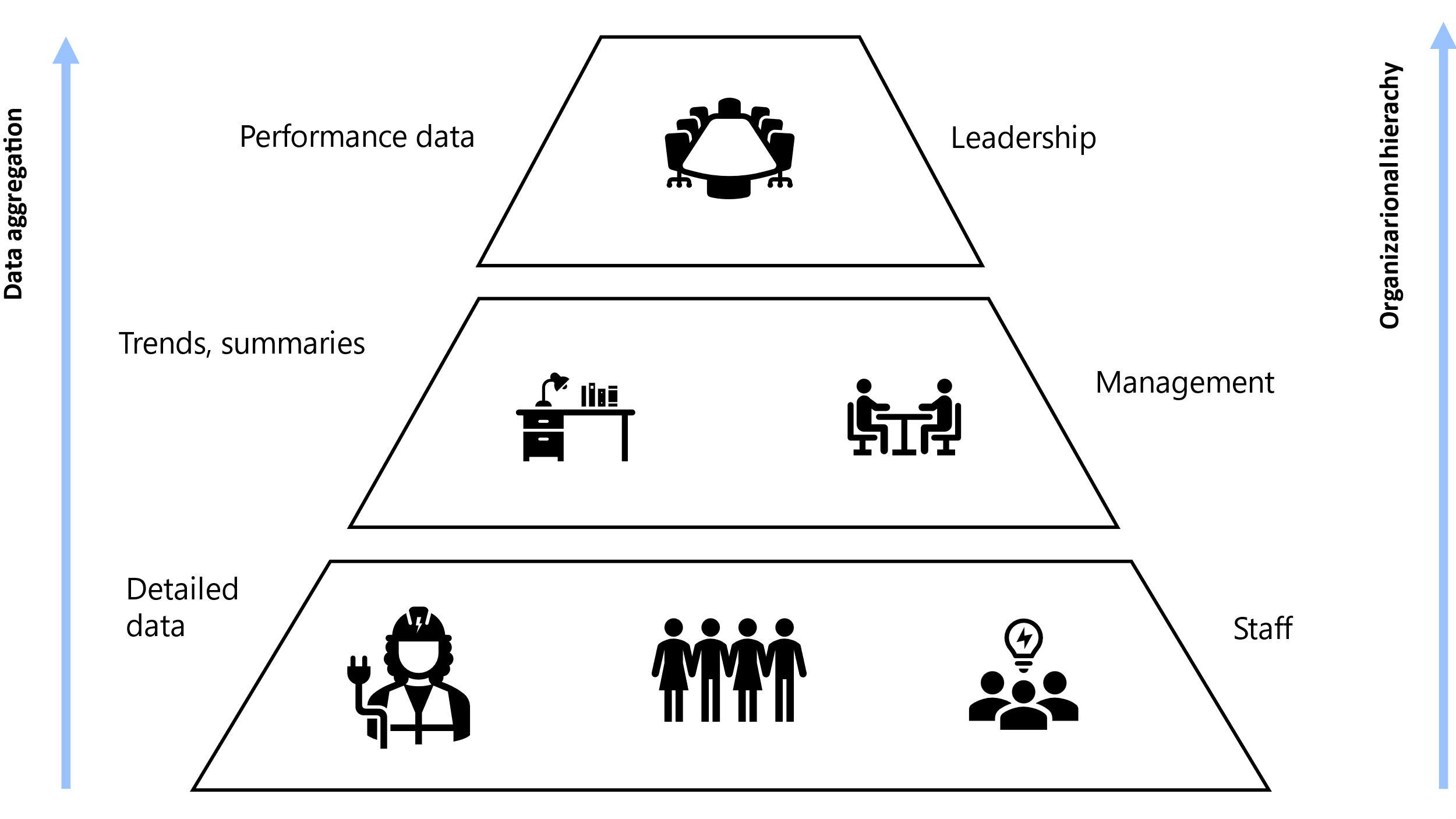 6
Hvordan fyller vi disse rapportbehovene?
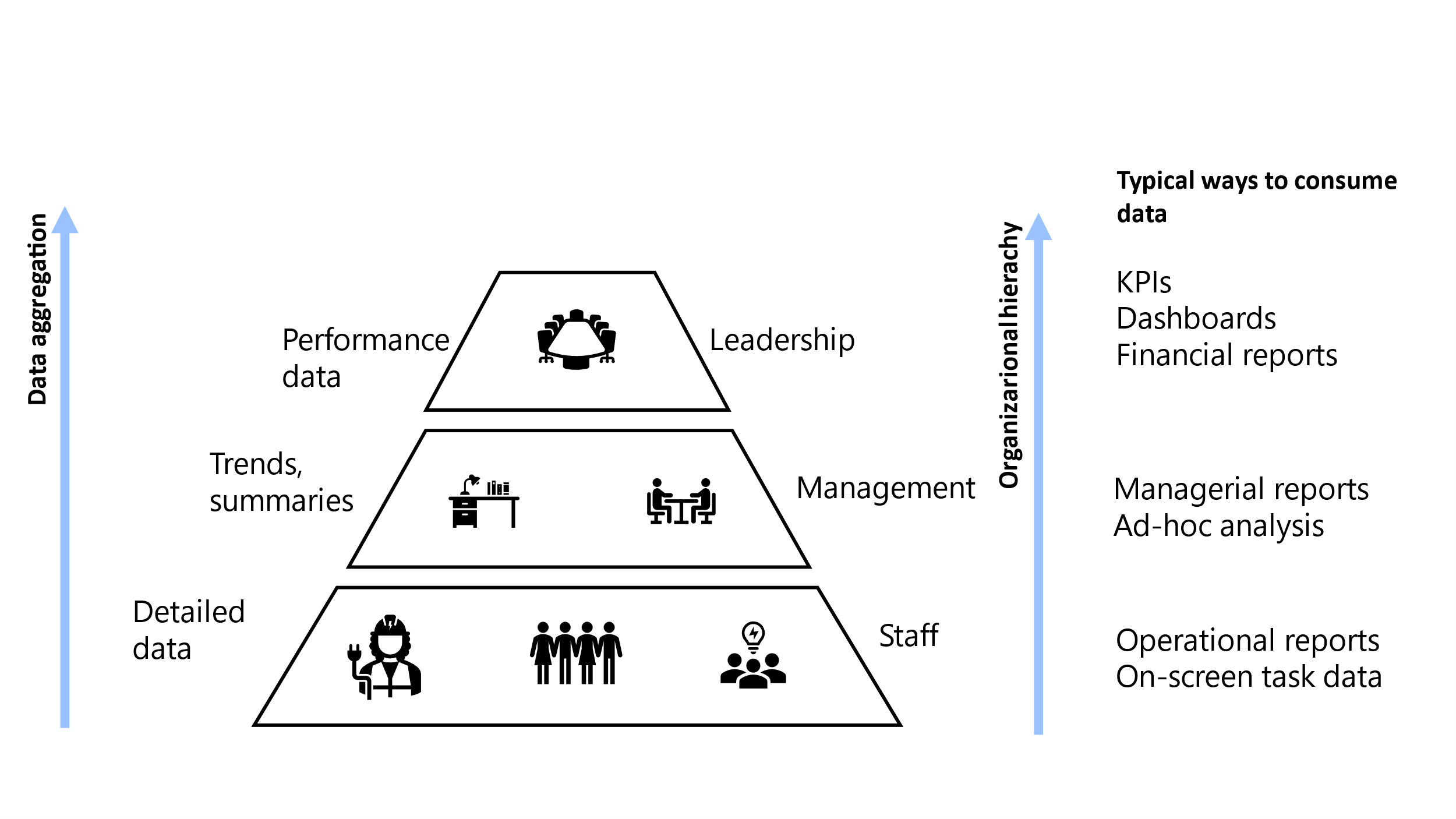 7
Hvilke verktøy har vi tilgjengelig
Power BI
Excel
Finans rapporter (kontoskjema)
Analysevisninger / skjermbilder
8
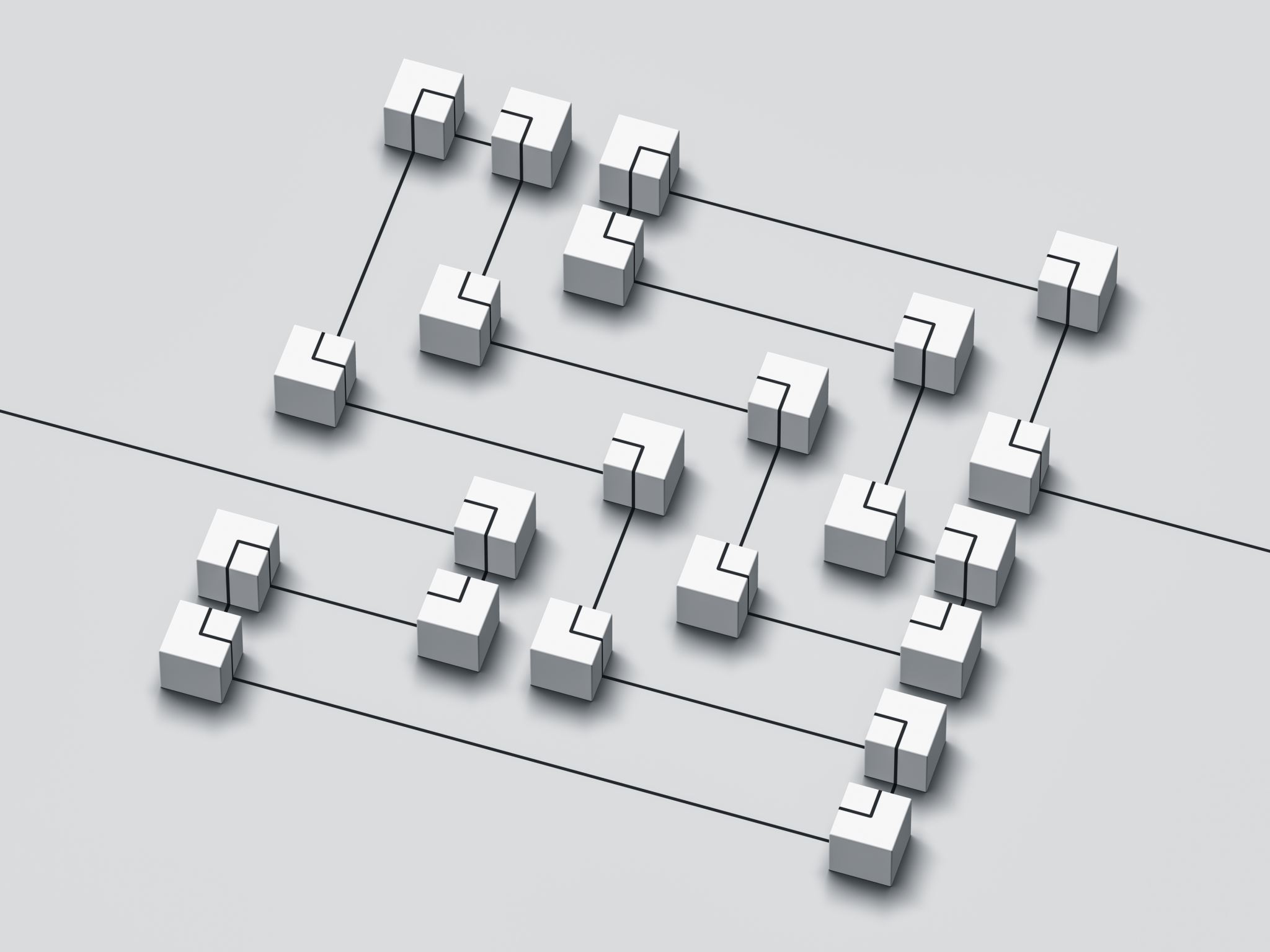 Åpne i Excel
Mulighet for å sende de dataene du sitter og ser på i en liste til Excel
Oppsettet følger skjemvisningen
9
Analysevisninger
Pivotering av data i listevisninger
Visningene kan genereres ved hjelp av Copilot 
Mulighet for å lagre flere visninger pr. side
Kan eksporteres til Excel eller CSV
10
Finansrapporter
Bygge rapporter basert på finansdata
Tar utgangspunkt i kontoplan og finansdata
11
Egendefinerte Power BI rapporter
Kan lages med Power BI free lisens 
Deling krever Power BI Pro
12
Power BI ut av boksen
7 nye Power BI Apper med utav boksen rapporter (november 2024)
Flere nye kommer
Krever installasjon og oppsett
Må installeres en gang pr. selskap til forskjellige arbeidsområder i Power BI
Forbedret visning av Power BI rapporter
Du kan bokmerke Power Bi rapporter
Mulig å knytte Power BI mot read-only versjon av data
Krever Power BI Pro lisens
13
Egendefinerte Power BI rapporter
Kan lages med Power BI free lisens 
Deling krever Power BI Pro
14